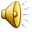 Проводники и диэлектрики в электрическом поле
Проводники
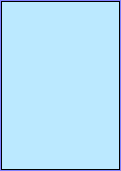 Проводниками называются такие материалы, в которых имеются свободные носители электрических зарядов.
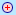 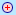 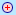 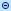 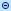 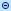 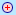 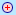 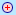 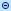 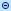 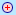 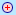 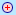 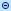 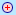 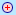 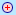 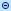 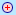 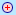 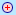 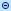 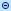 Заряд внутри проводника
По принципу суперпозиции полей напряжённость внутри проводника равна нулю.
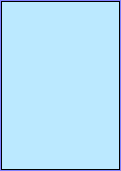 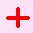 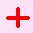 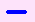 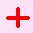 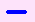 Следовательно, поток напряженности через любую замкнутую поверхность  внутри проводника равен нулю. Значит, и заряд внутри этой поверхности  равен нулю.
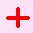 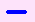 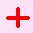 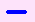 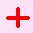 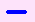 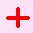 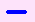 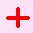 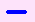 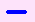 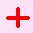 Проводящая сфера
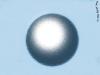 Докажем, что напряжённость поля в любой точке внутри сферы равна нулю.
r2
S2
Возьмём произвольную точку А
A
r1
и построим два симметричных конуса с одинаковыми малыми углами при вершине, как показано на рисунке.
S1
S2
r2
A
r1
S1
На поверхности сферы конусы вырезают малые сферические участки  и , которые можно считать плоскими.
Конусы подобны друг другу, так как углы при вершине равны. Из подобия следует, что площади оснований относятся как квадраты расстояний  и  от точки А до площадок  и  соответственно. Таким образом,
, или
Заряды площадок равны
и
r2
S2
A
r1
Считая эти заряды точечными, найдём напряжённость, создаваемую в точке А:
S1
Электростатическая индукция
E
Явление разделения разноимённых зарядов в проводнике, помещённом в электрическое поле, называется электростатической индукцией.
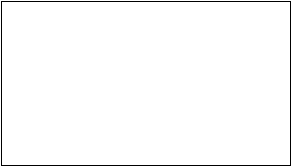 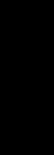 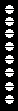 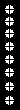 Эквипотенциальные поверхности
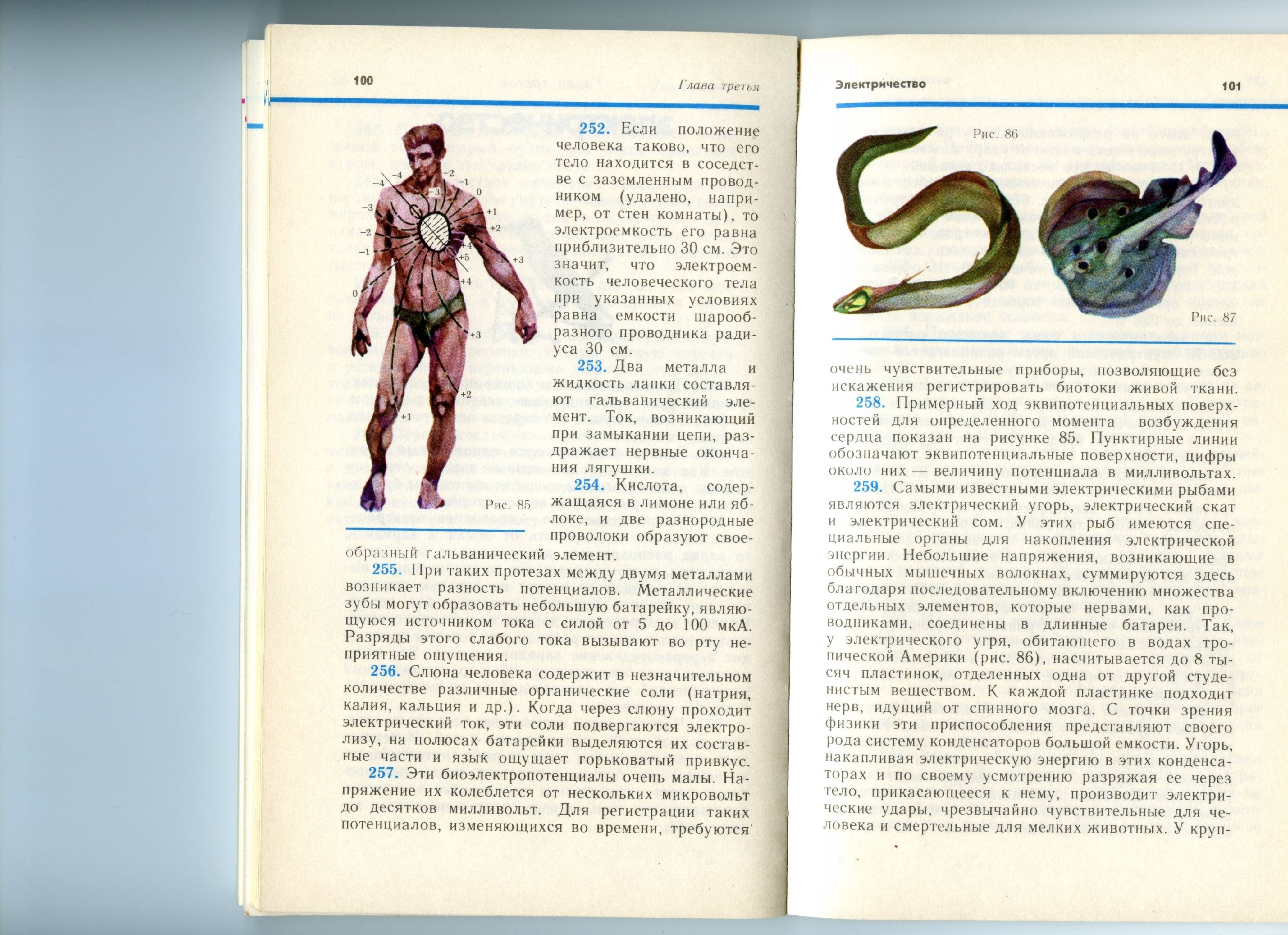 В электрическом  поле поверхность проводящего тела любой формы является эквипотенциальной поверхностью.
Примерный ход эквипотенциальных поверхностей для определённого момента возбуждения сердца показан на рисунке.
Пунктирные линии обозначают эквипотенциальные поверхности, цифры около них – величину потенциала в милливольтах.
Самыми известными  электрическими рыбами  являются
электрический скат
и
электрический угорь
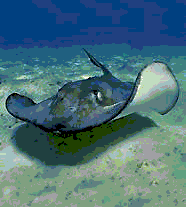 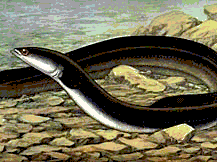 Диэлектрики
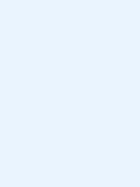 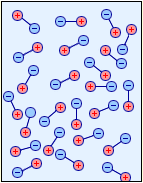 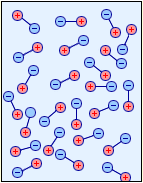 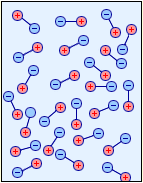 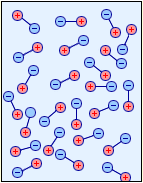 Диэлектриками называются материалы, в которых нет свободных электрических зарядов.
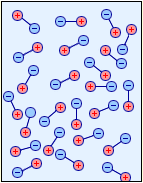 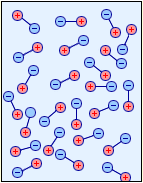 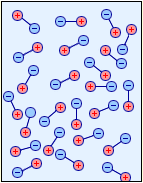 Существует три вида диэлектриков: полярные, неполярные и сегнетоэлектрики.
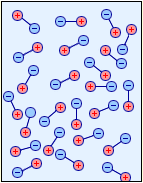 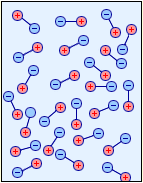 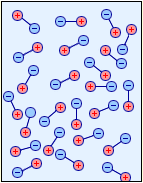 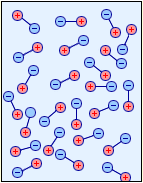 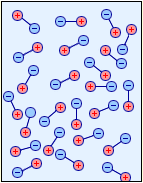 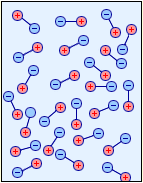 Поляризация диэлектриков
Момент силы стремится повернуть диполь так, чтобы его ось была направлена по линии напряжённости поля.
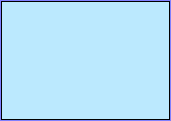 E
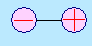 Поляризация диэлектриков
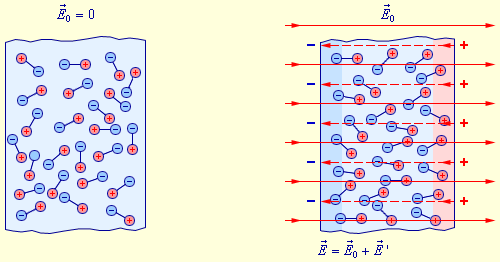 В среднем число диполей, ориентированных вдоль поля, больше, чем против поля.
Напряжённость электрического поля внутри бесконечного пространства, полностью заполненного диэлектриком оказывается равной
Физическая величина, равная отношению модуля напряжённости однородного электрического поля в вакууме к модулю напряженности электрического поля в однородном диэлектрике, заполняющем это поле, называется диэлектрической проницаемостью вещества:
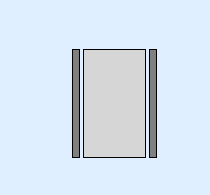 Е
Диэлектрическая проницаемость веществ
Конденсаторы
Конденсатор электрический – система из двух или более электродов (обкладок), разделённых диэлектриком, толщина которого мала по сравнению с размерами обкладок.
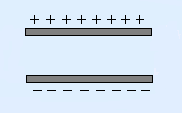 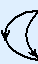 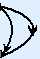 E
Применение диэлектриков
Диэлектрики используются:
в науке и технике как электроизоляционные материалы, как конденсаторные материалы
в вычислительной технике
в оптике.
Литература
О. Ф. Кабардин «Физика. Справочные материалы».
      А. А. Пинский «Физика. Учебное пособие для 10 класса школ и классов с углублённым изучением физики».
      Г. Я. Мякишев «Физика. Электродинамика. 10-11 классы».
      Журнал «Квант».